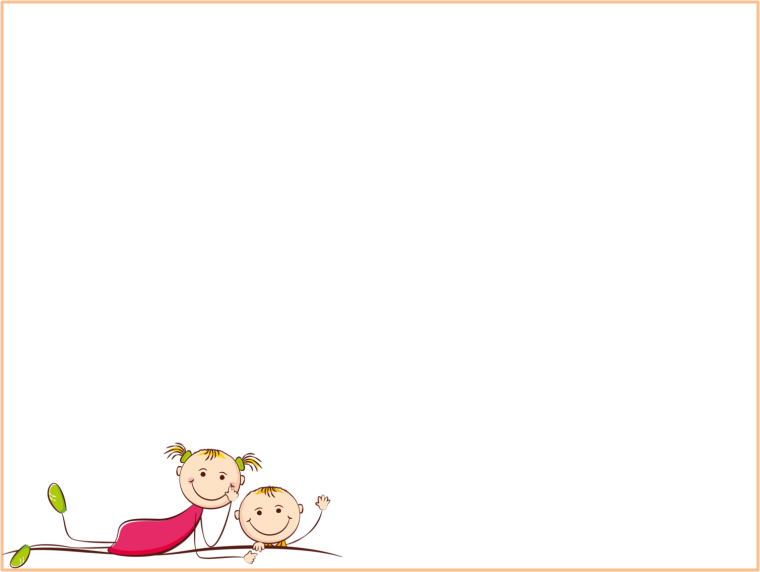 Педагогический проект

«ДЕТИ НАШЕ БУДУЩЕЕ»
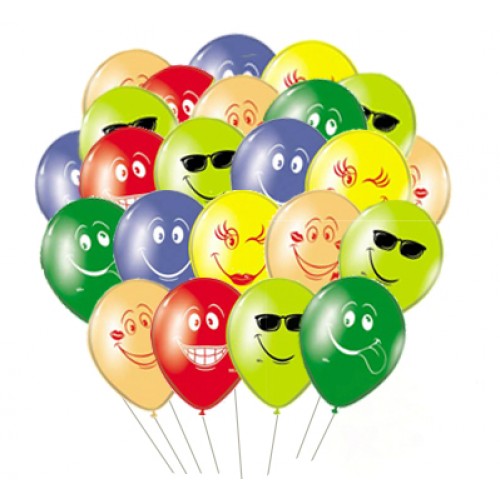 Авторы проекта:
Учитель-логопед 
Кудашева Т. А.
Инструктор по ФИЗО 
Заворохина Я. Н.
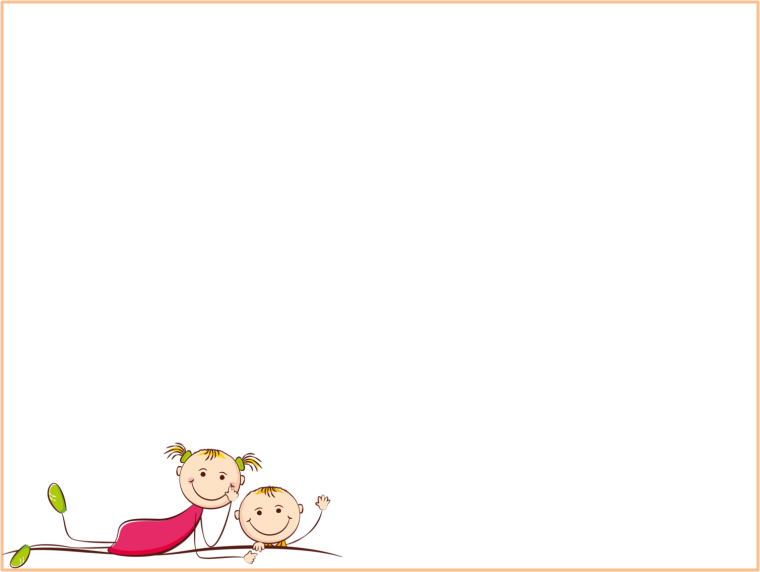 «Дети – это одна треть населения нашей страны, и все наше будущее. Благодаря детям хочется жить»
Мухаммед Али
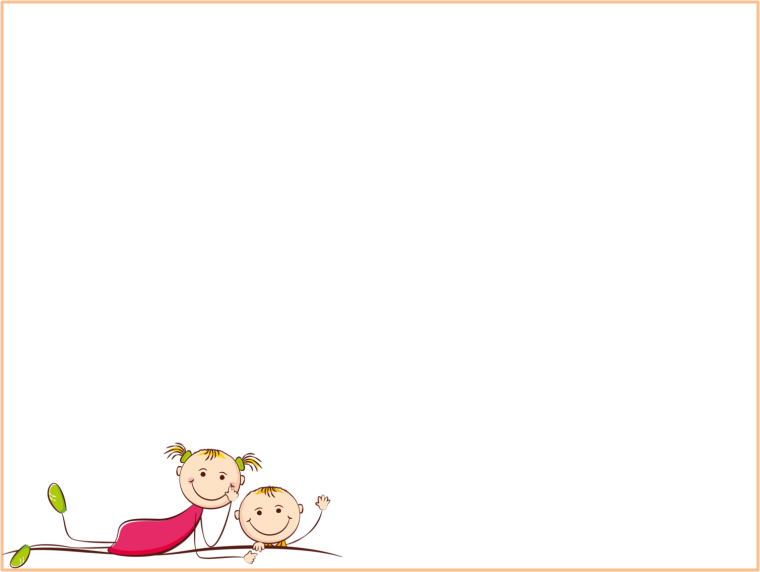 Актуальность проекта
В современном образовании проблемы существуют, и они очевидны. Без общения и сотрудничества педагогов и родителей невозможно воспитать всесторонне развитую личность. Учить и воспитывать детей нужно так, чтобы их знания, умения и навыки были актуальны не только сейчас, но и полезны в будущем. Взрослым нужно помнить, что время – идет, появляется много возможностей. А учиться можно в течение всей жизни!
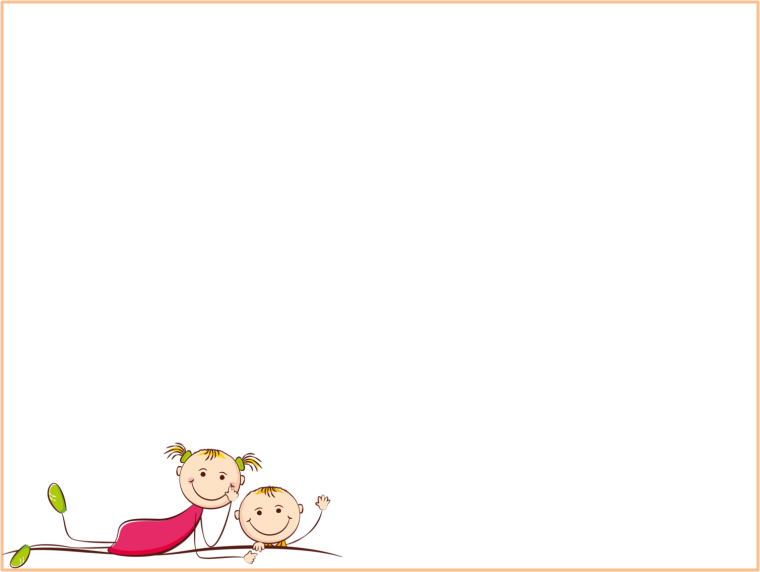 Цель проекта
Создать максимальные условия для развития детей.
Задачи проекта
Формировать крепкий фундамент в развитии личности ребенка.
Развивать положительные стороны детей.
Воспитывать дружеские взаимоотношения со сверстниками и взрослыми.
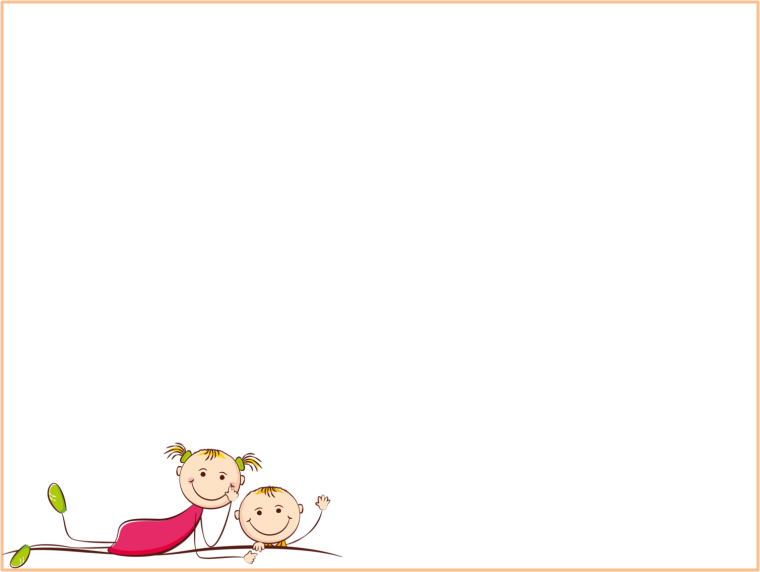 Основные характеристики
Тип проекта – познавательно-развивающий
По характеру –  внутри ДОУ
По количеству участников – коллективный
По продолжительности – краткосрочный
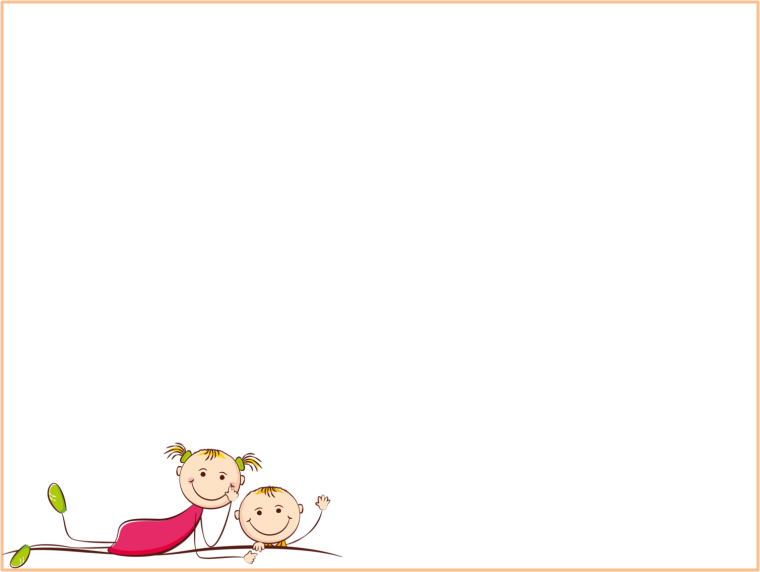 Участники проекта
Учитель-логопед
Инструктор по ФИЗО
Воспитатели
Дошкольники
Сроки проекта
02.06.2025 г. – 11.06.2025 г.
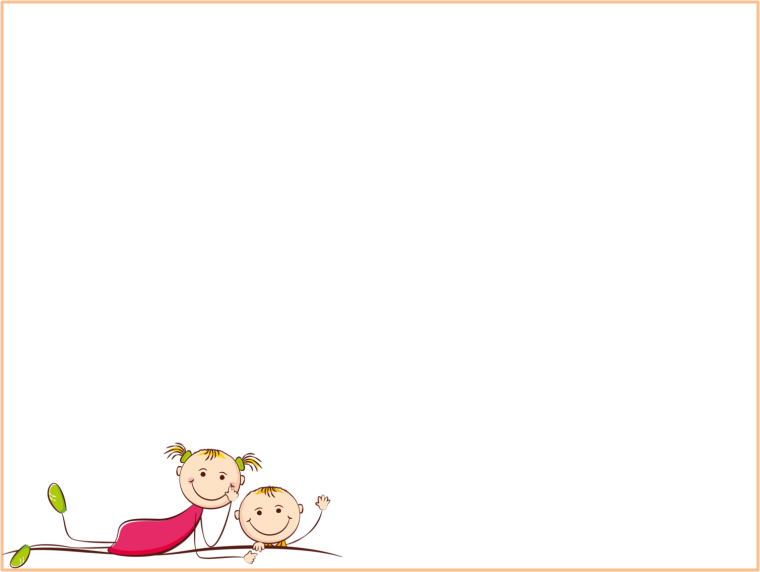 Планируемые результаты
Проявление инициативы и самостоятельности в разных видах деятельности.
Расширение кругозора и повышение речевой активности.
Формировать умение работать в коллективе.
Привлечение к здоровому образу жизни.
Циклограмма деятельности
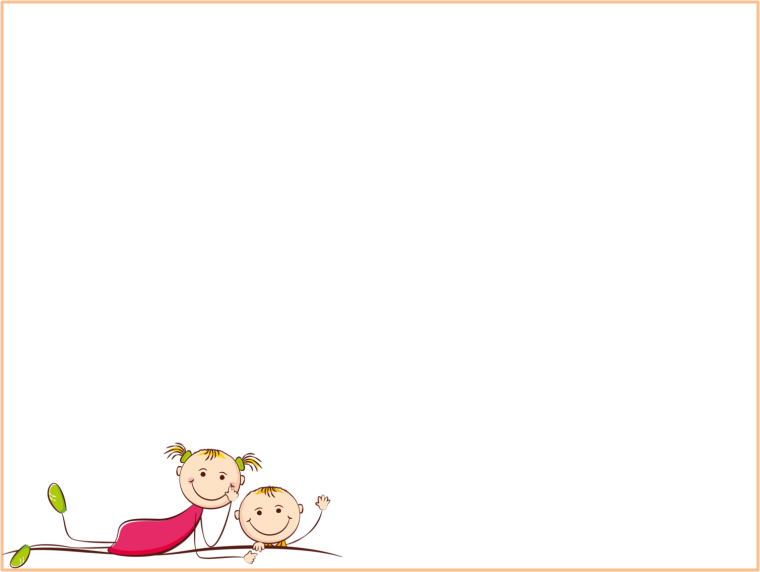 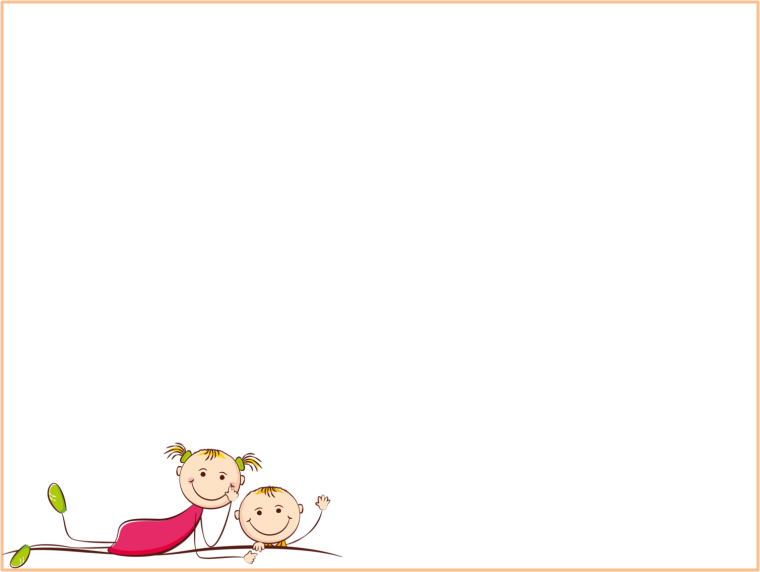 Развлечение «День защиты детей»
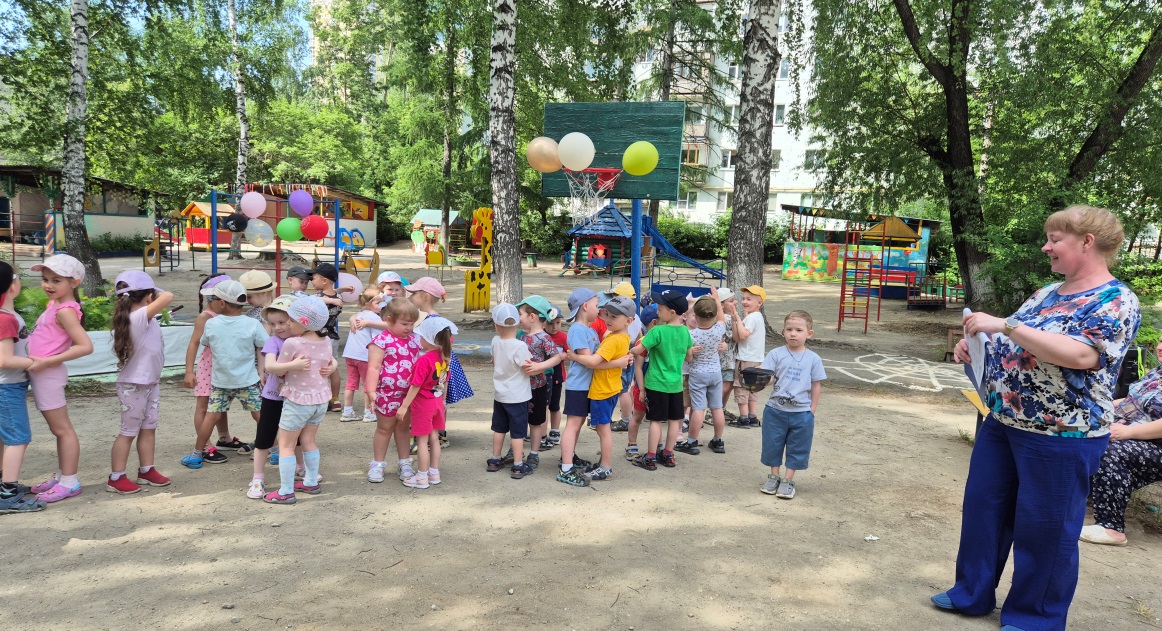 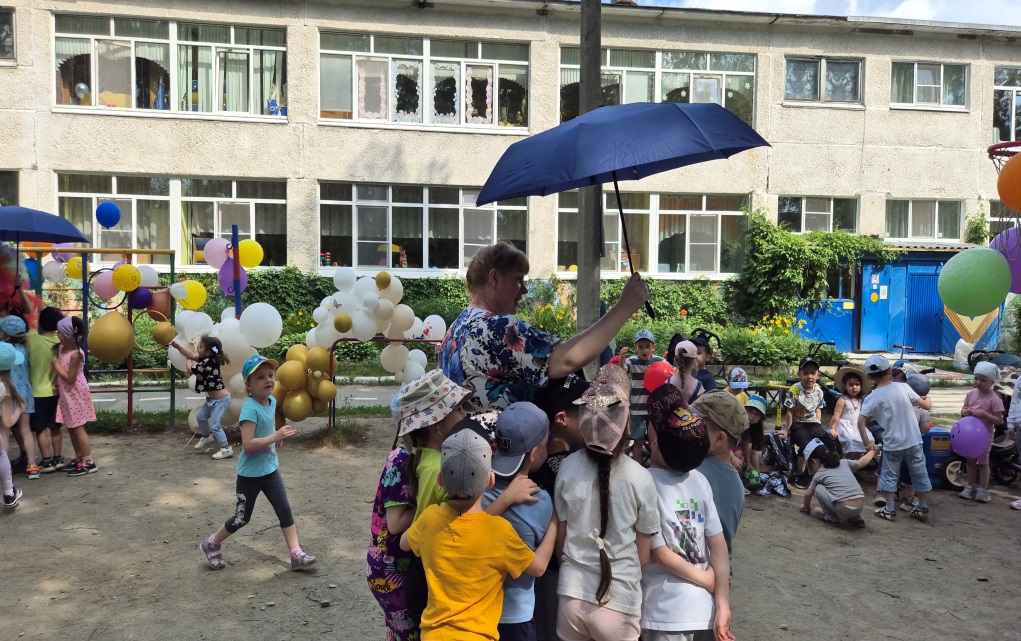 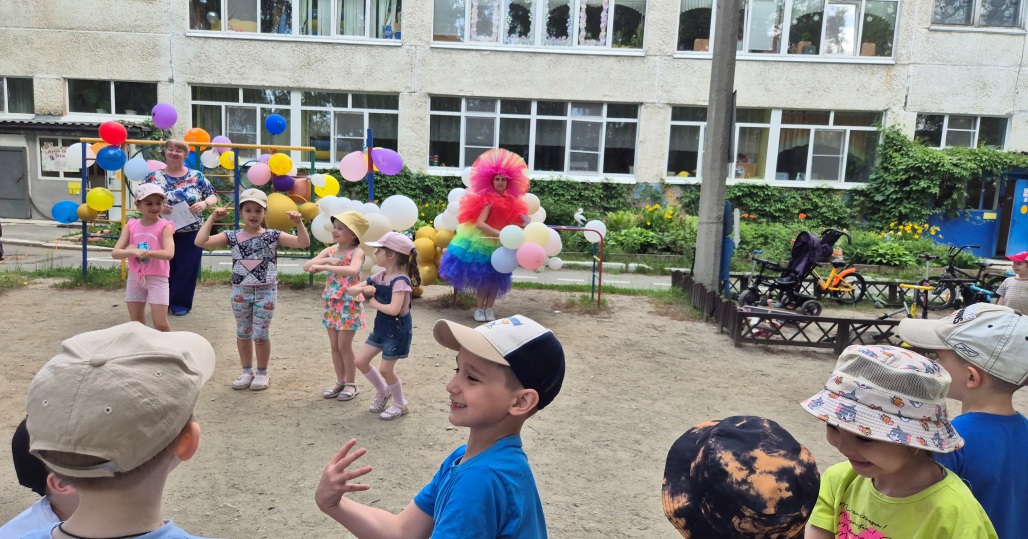 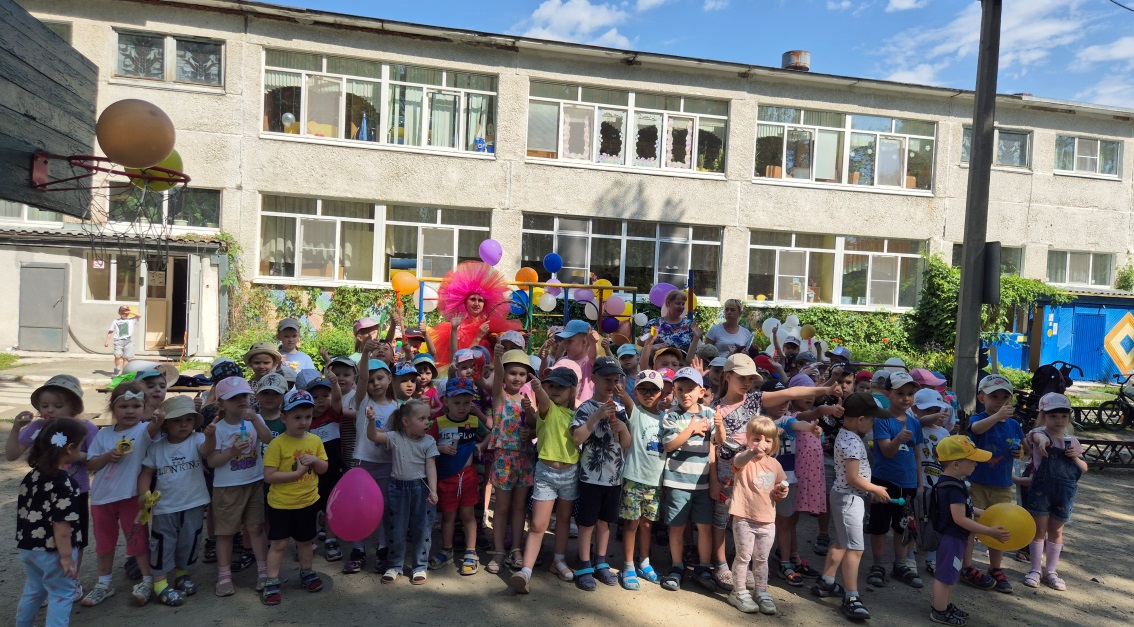 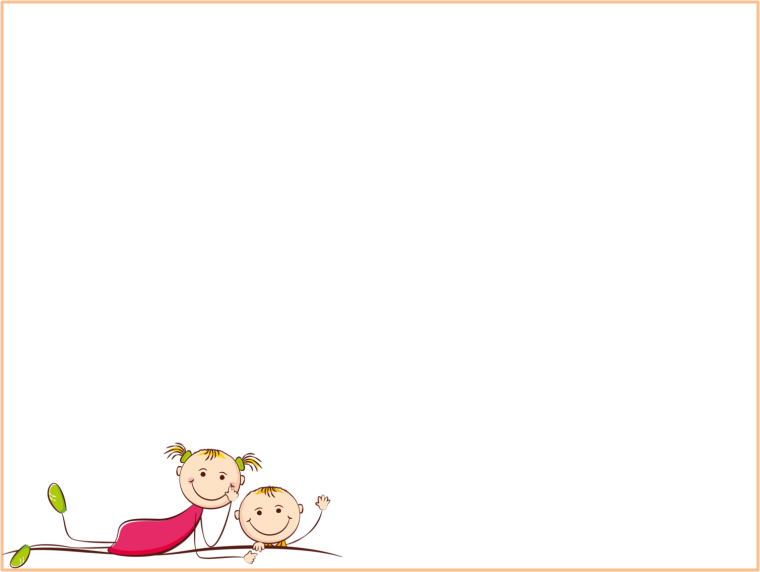 Дуем, дуем, надуваем…
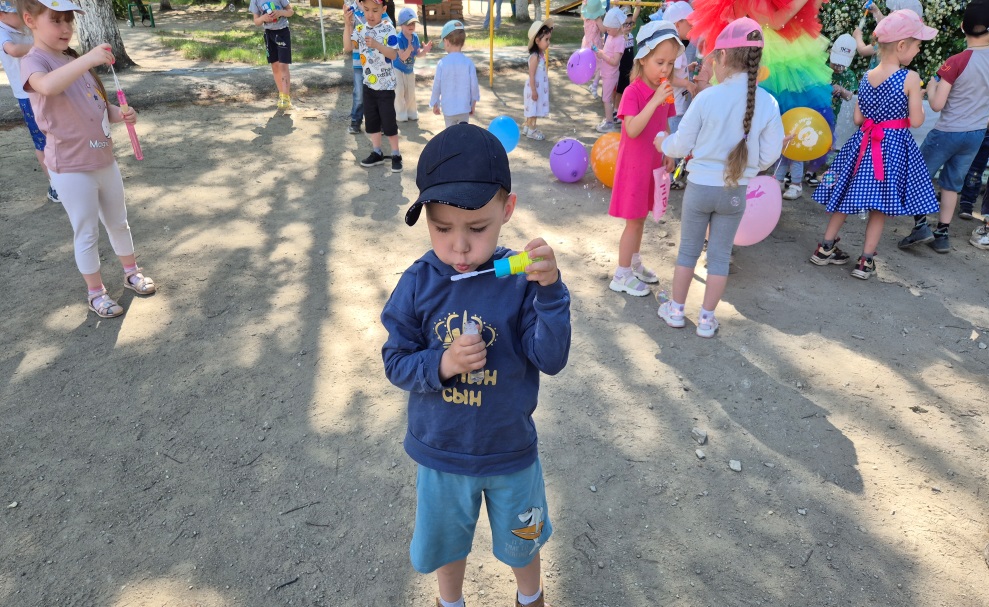 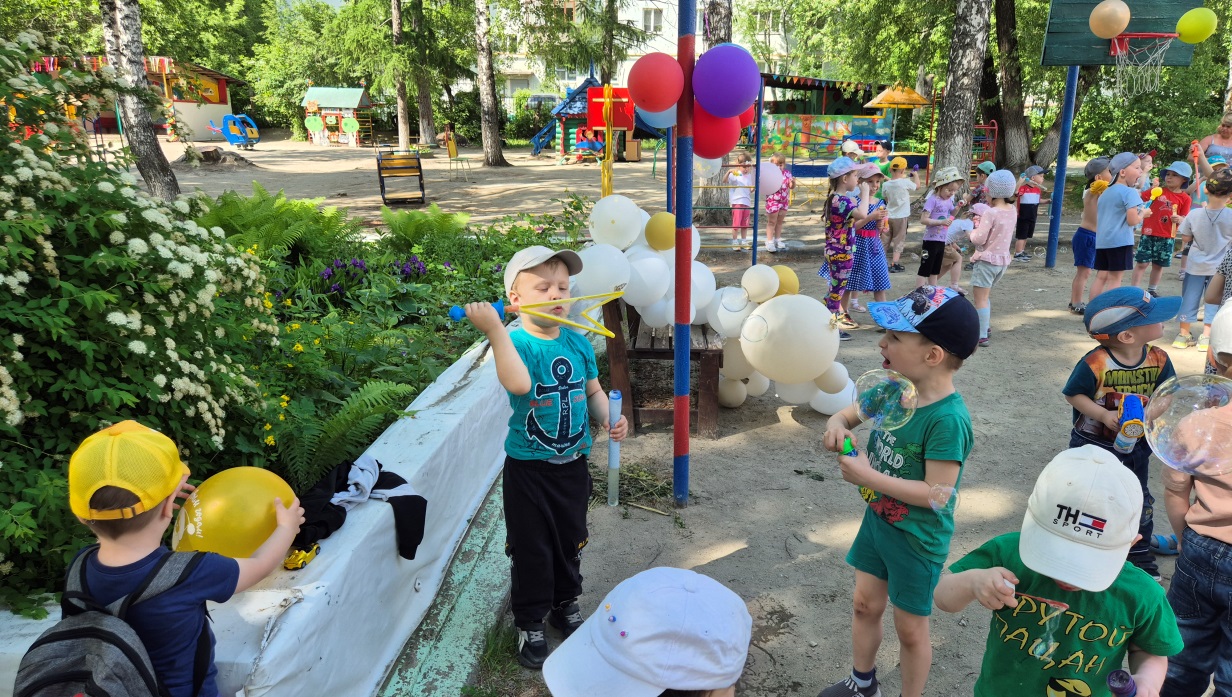 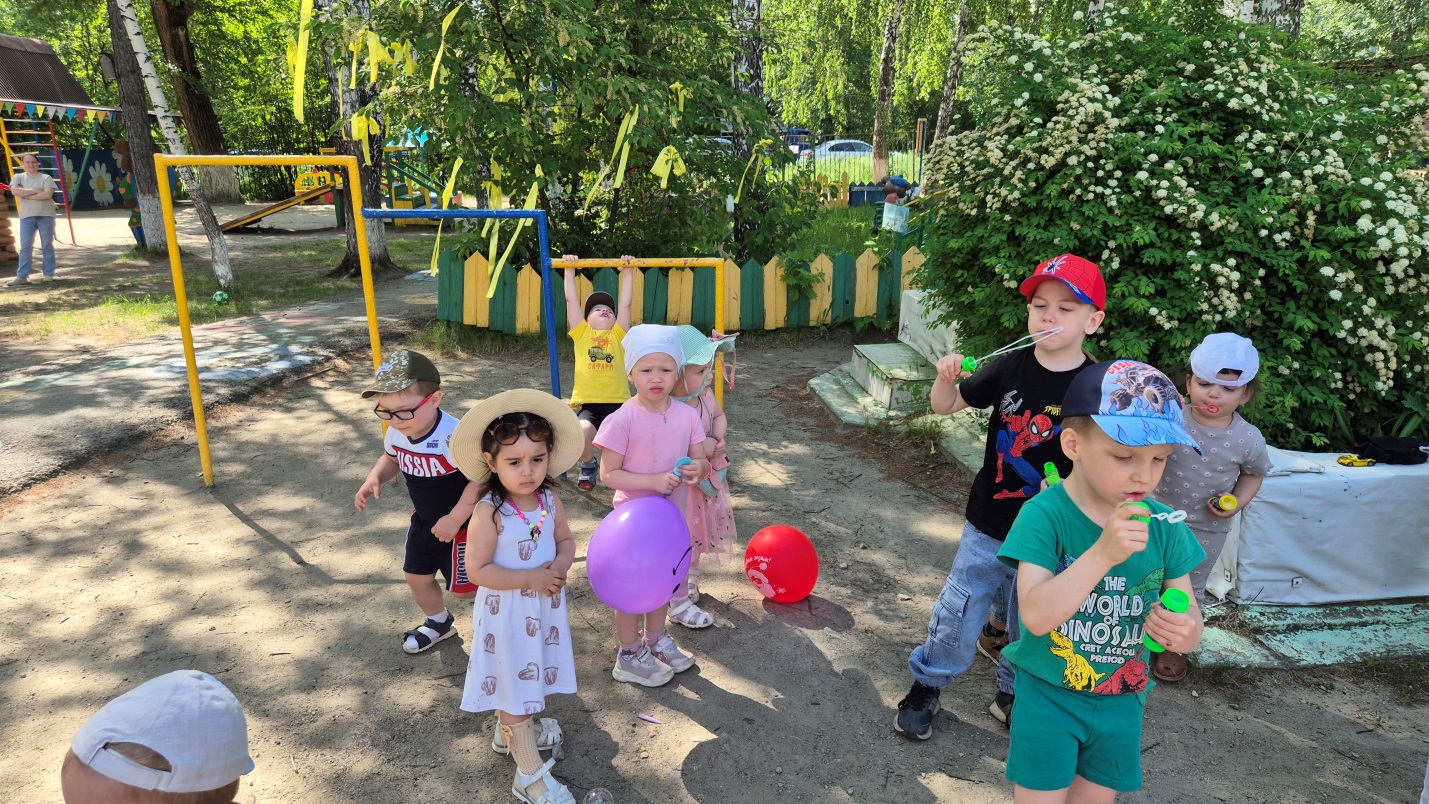 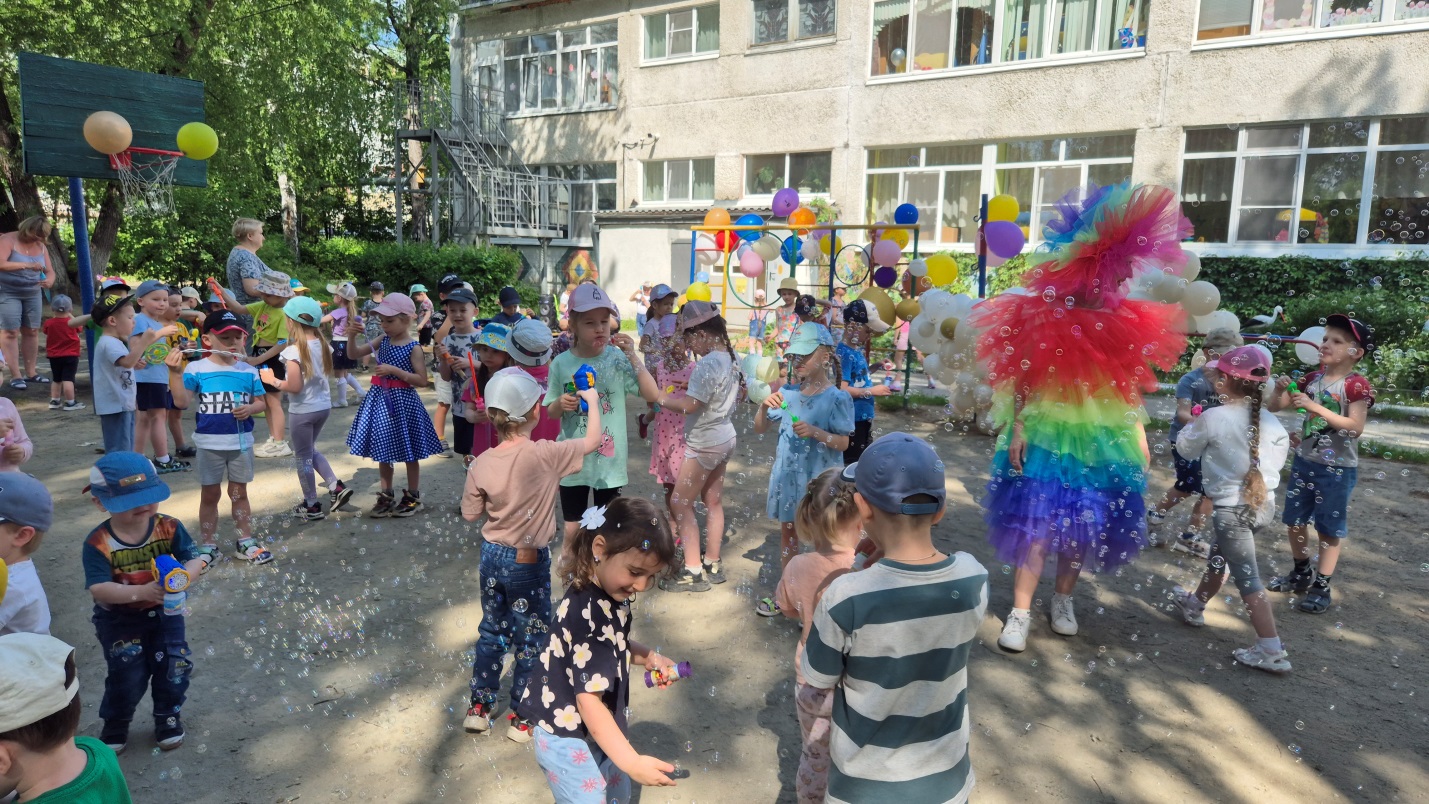 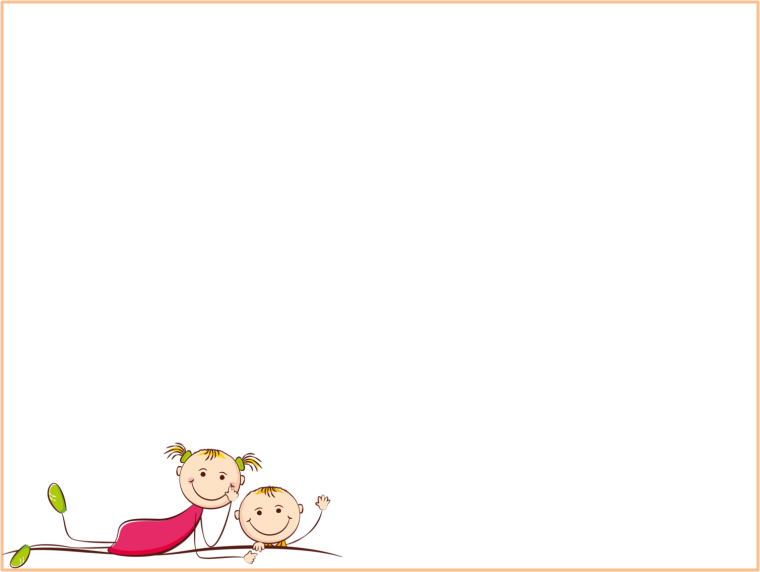 Чтение стихов
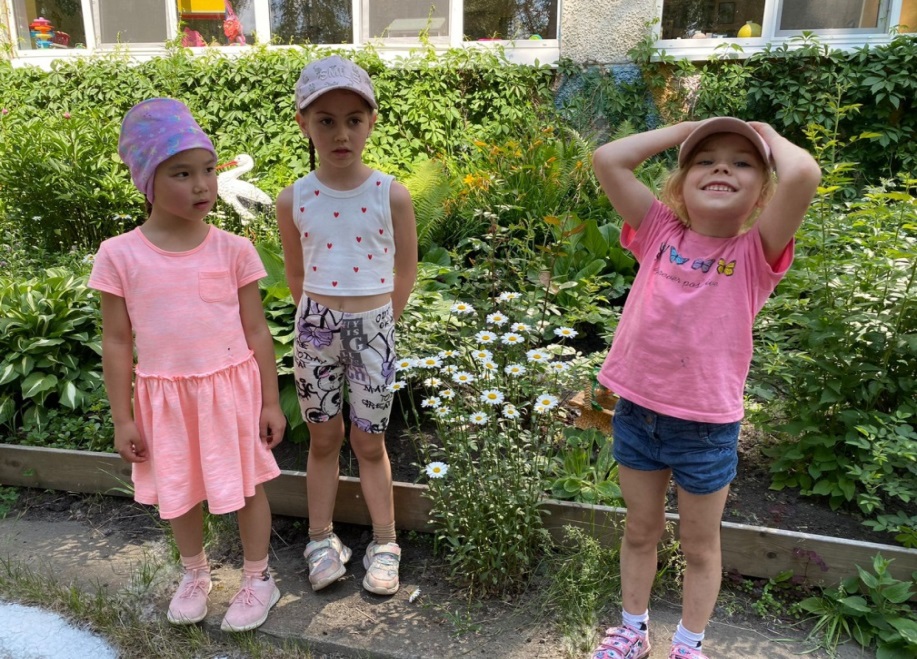 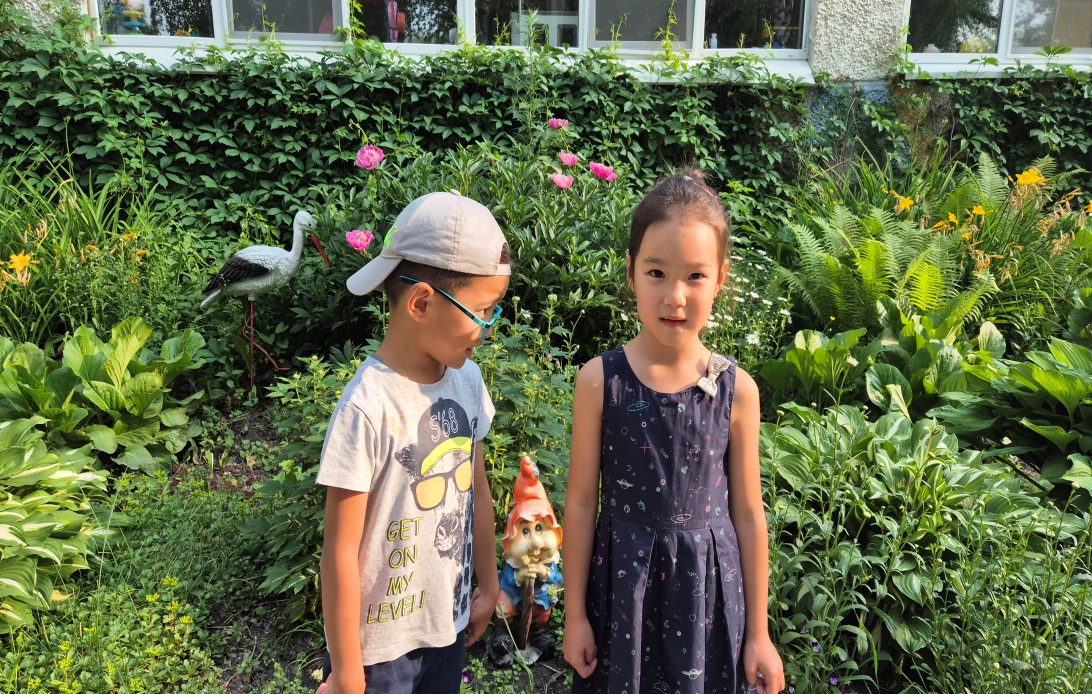 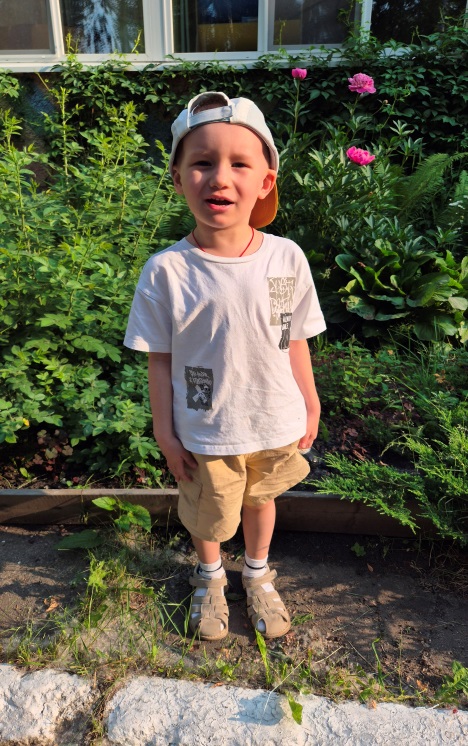 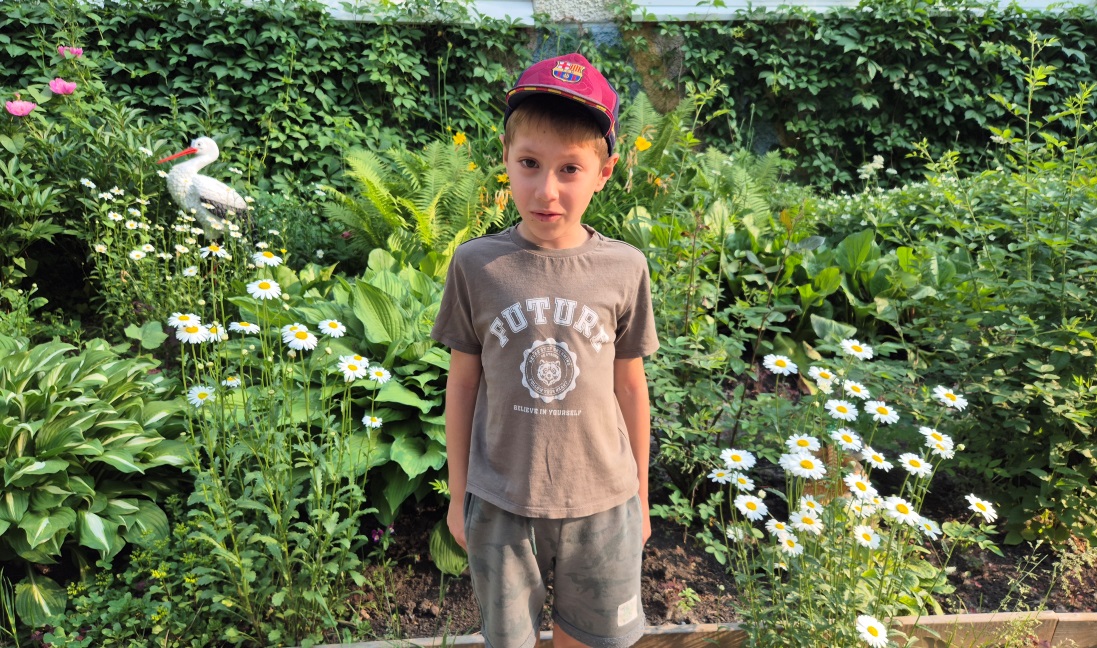 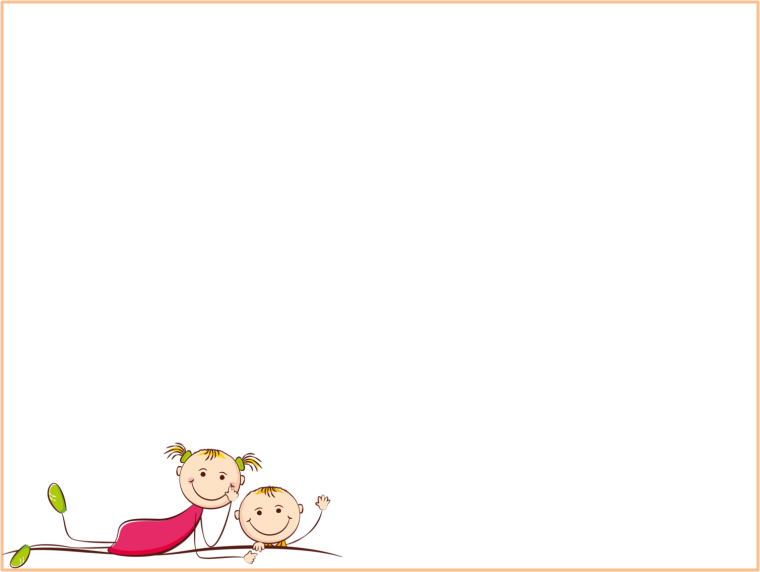 Спортивные игры
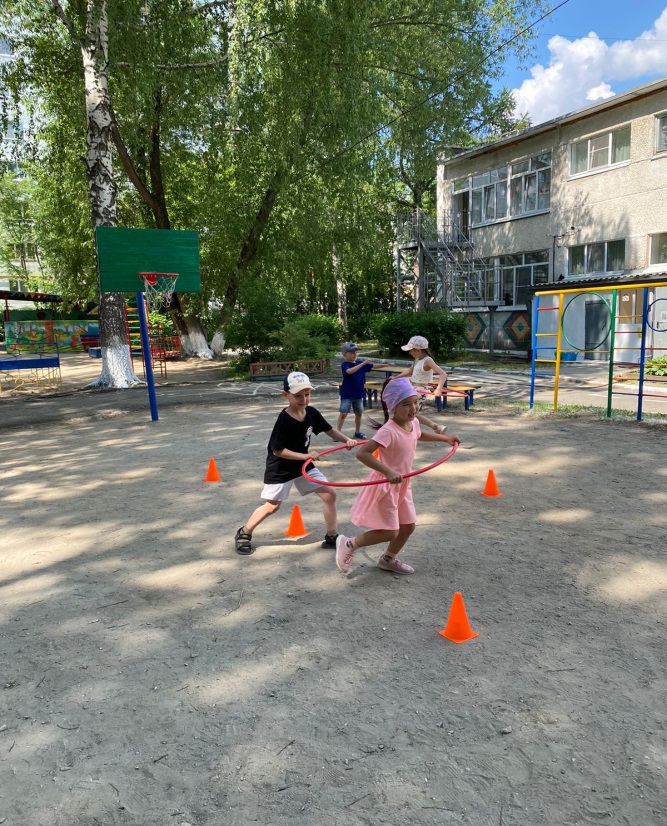 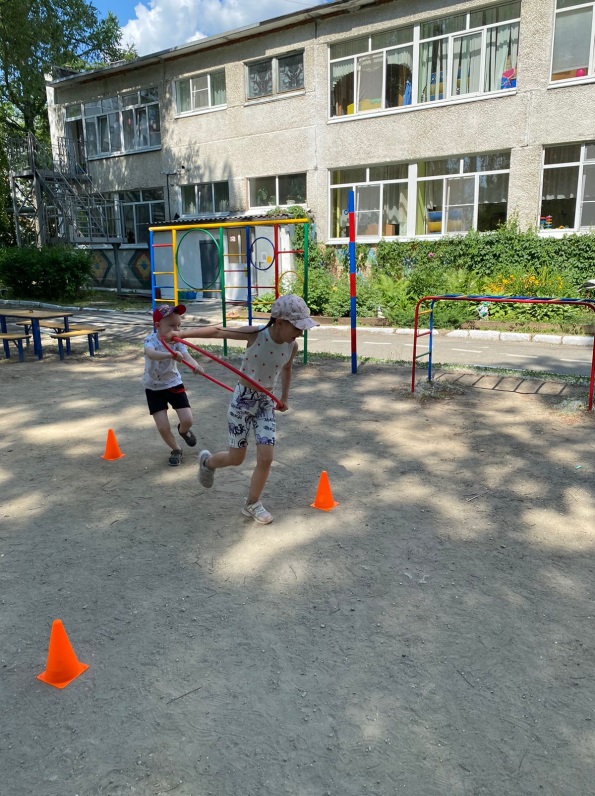 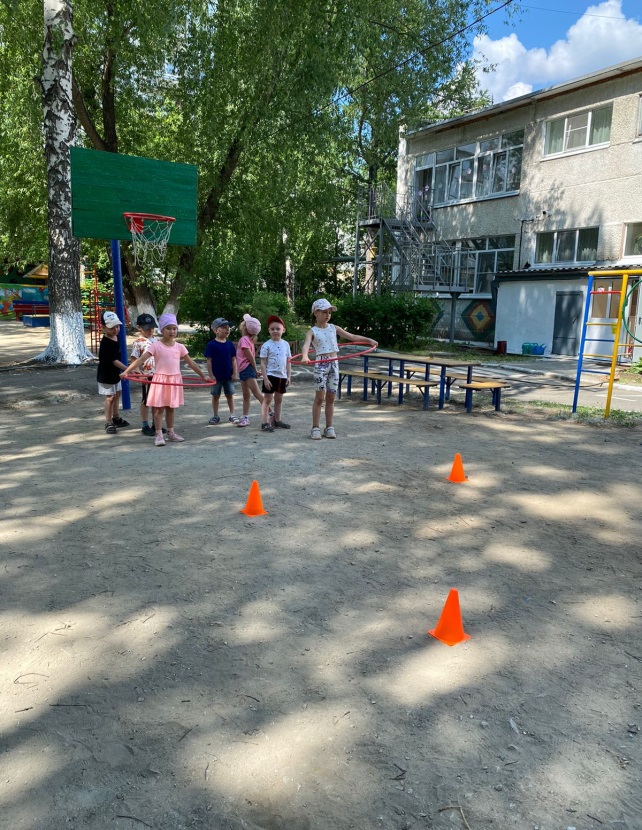 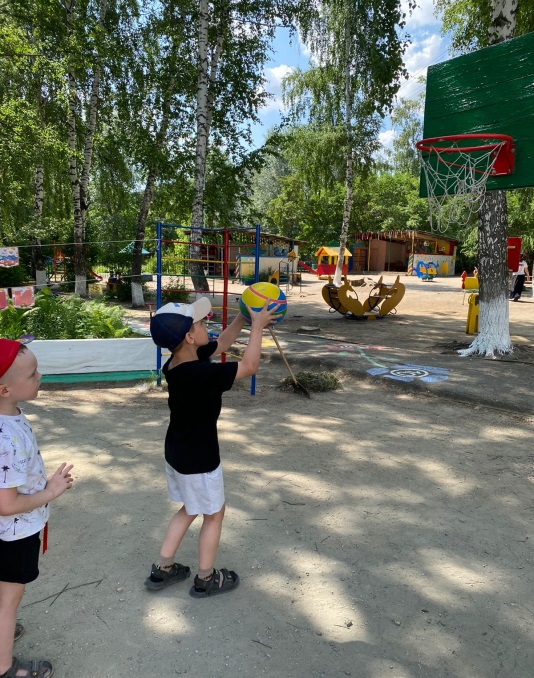 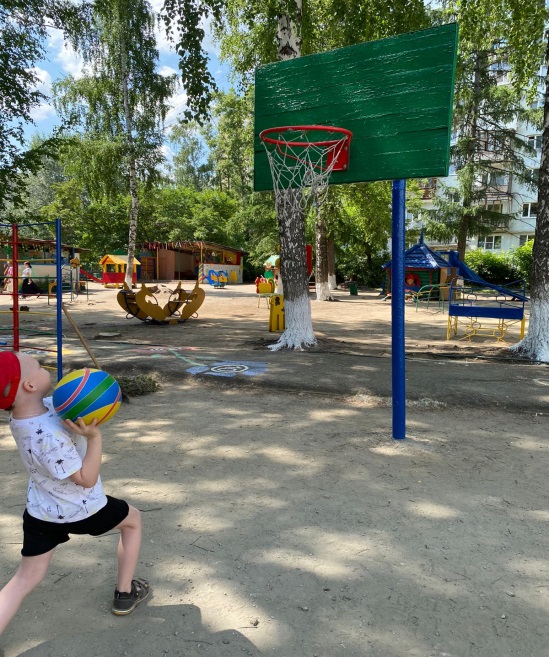 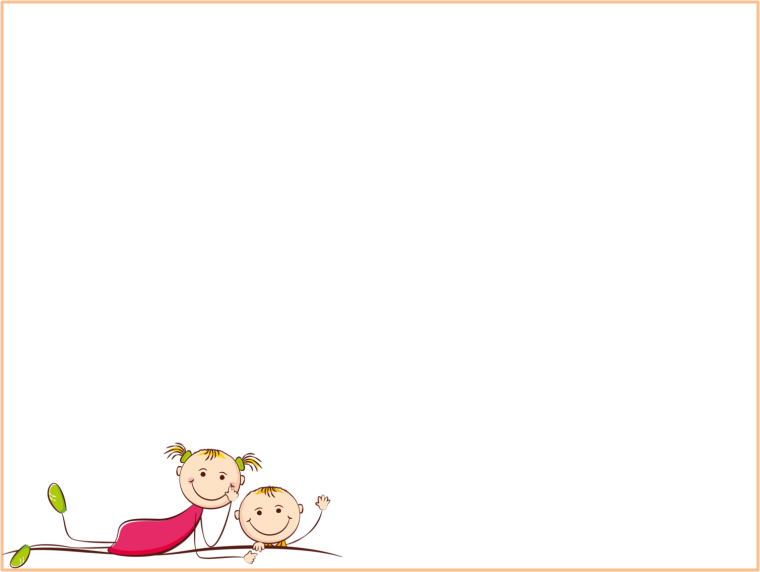 Викторина по сказкам А. С. Пушкина
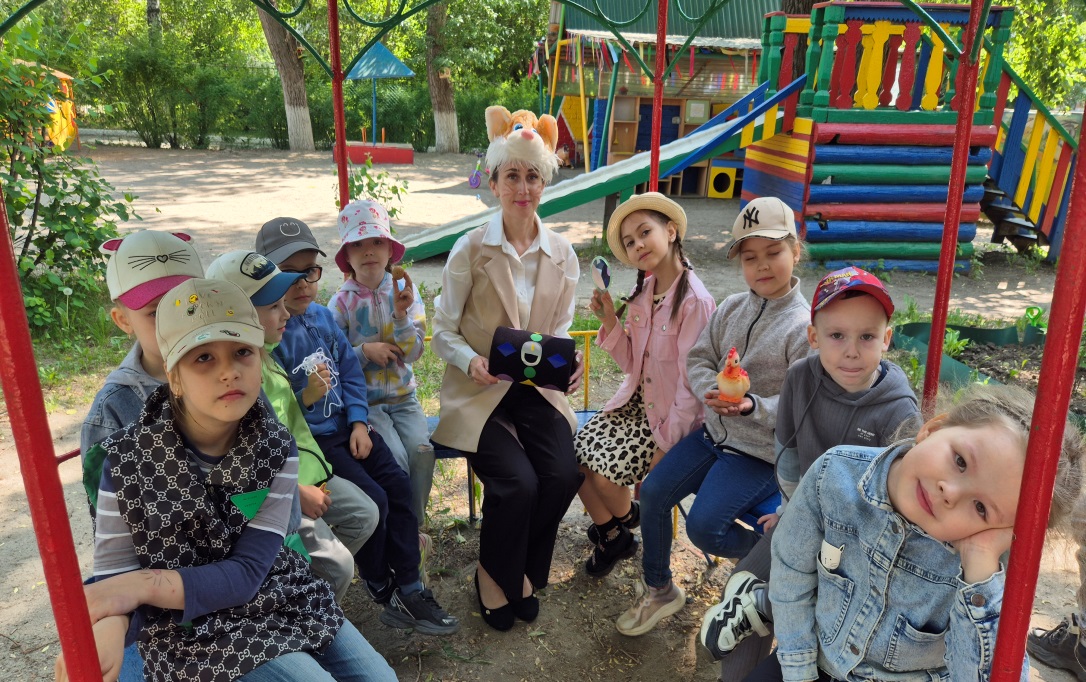 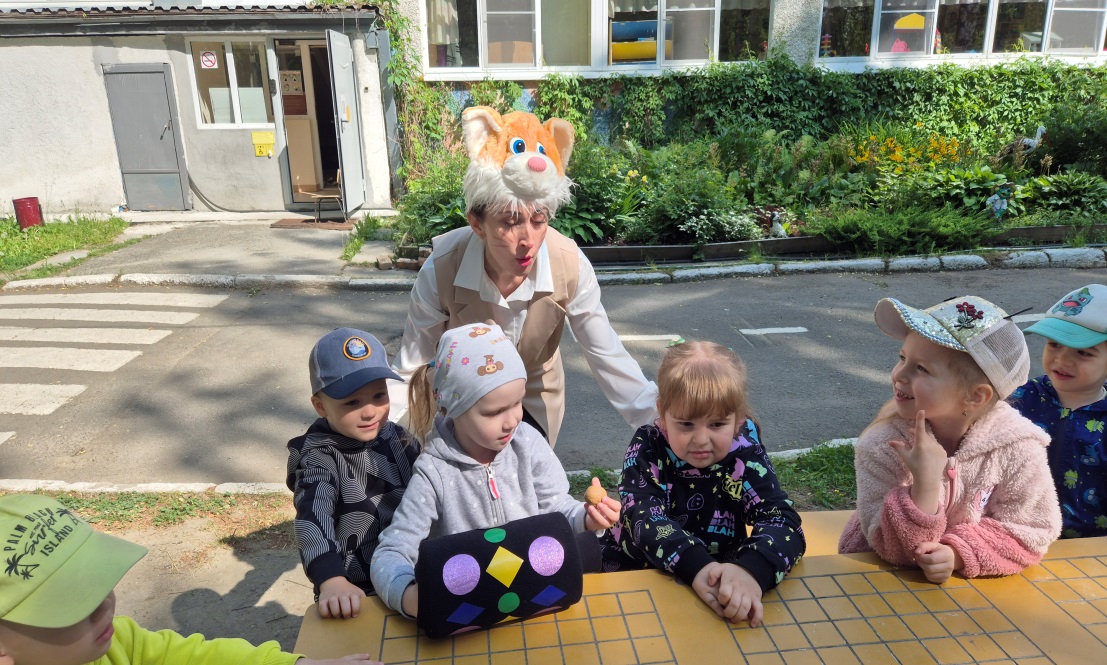 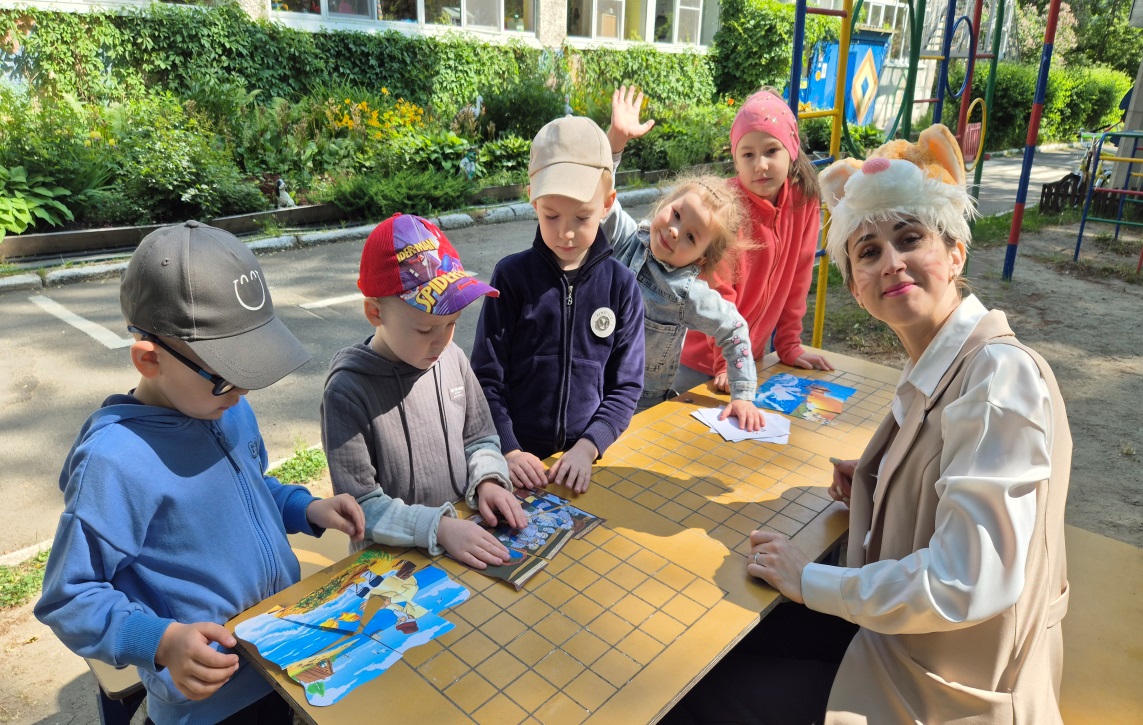 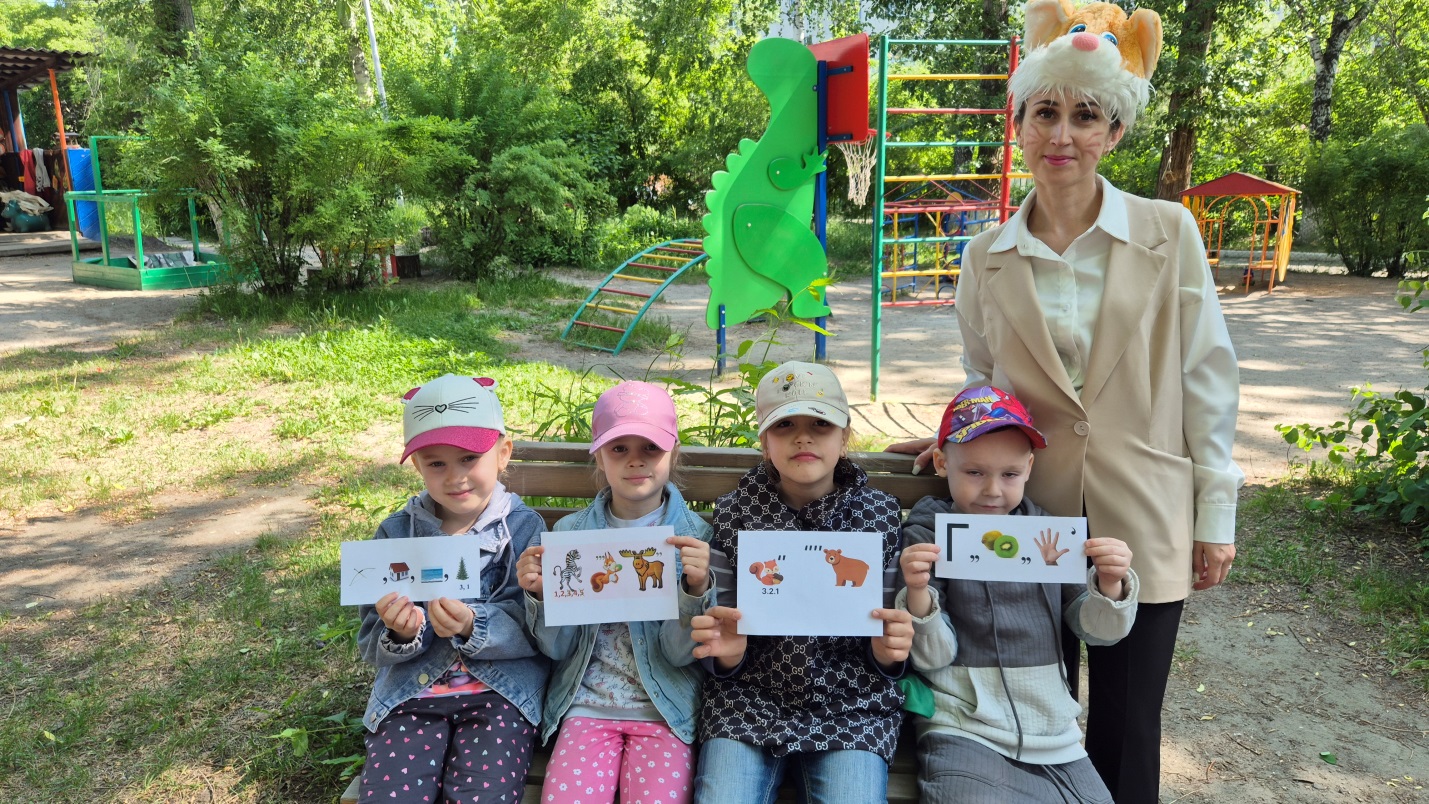 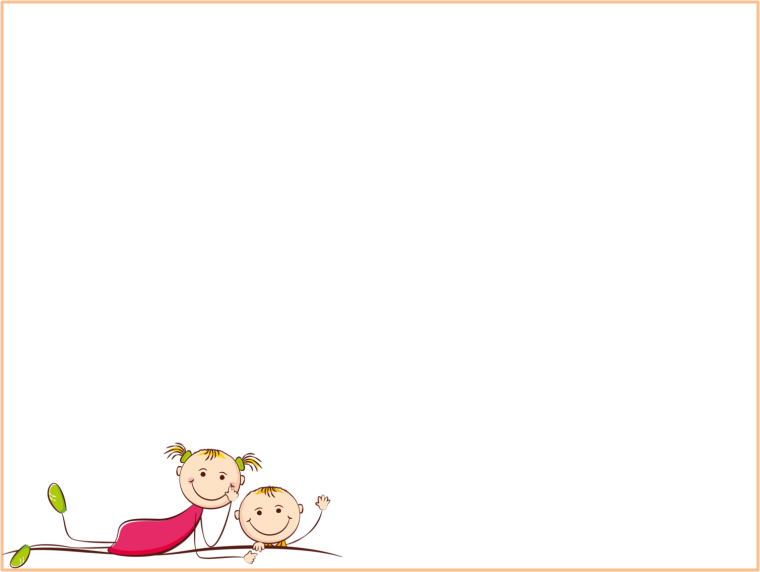 Утренняя гимнастика на свежем воздухе с родителями
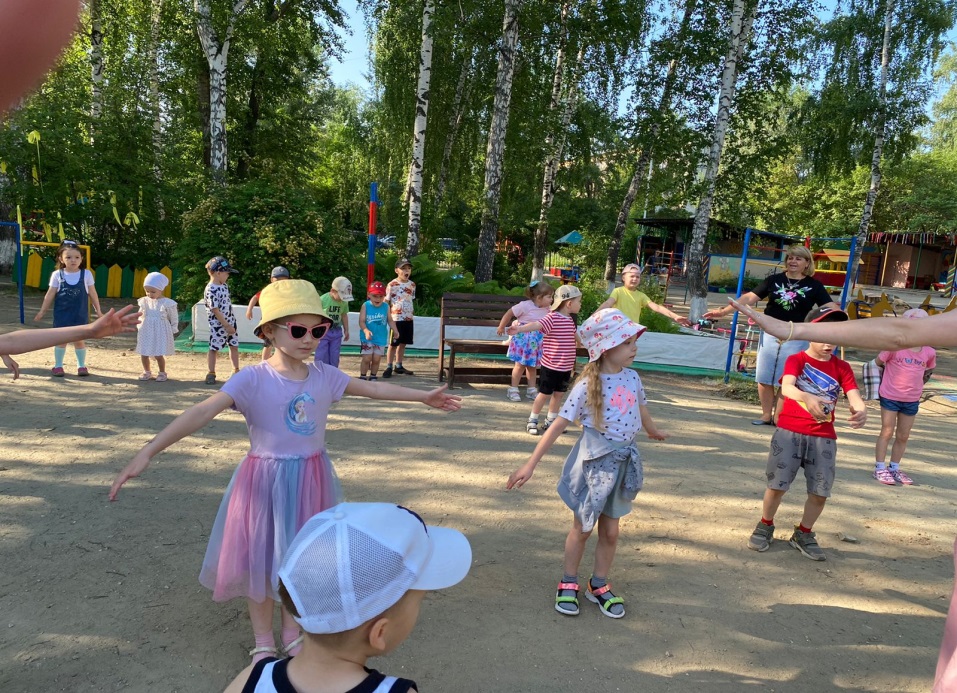 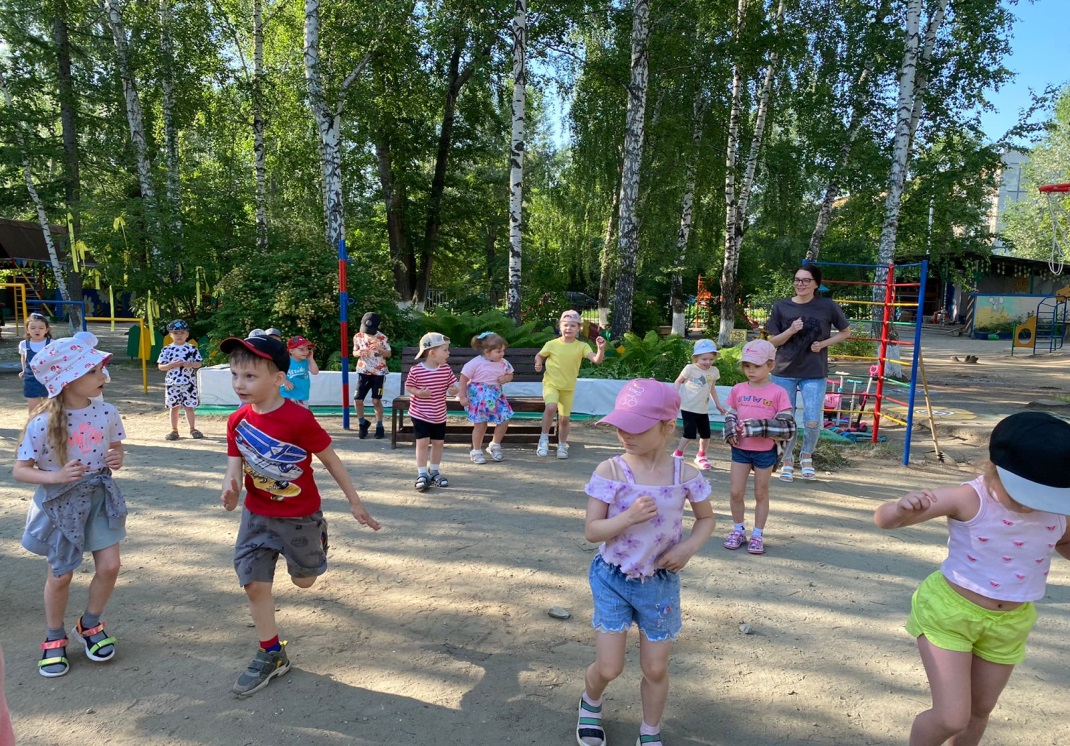 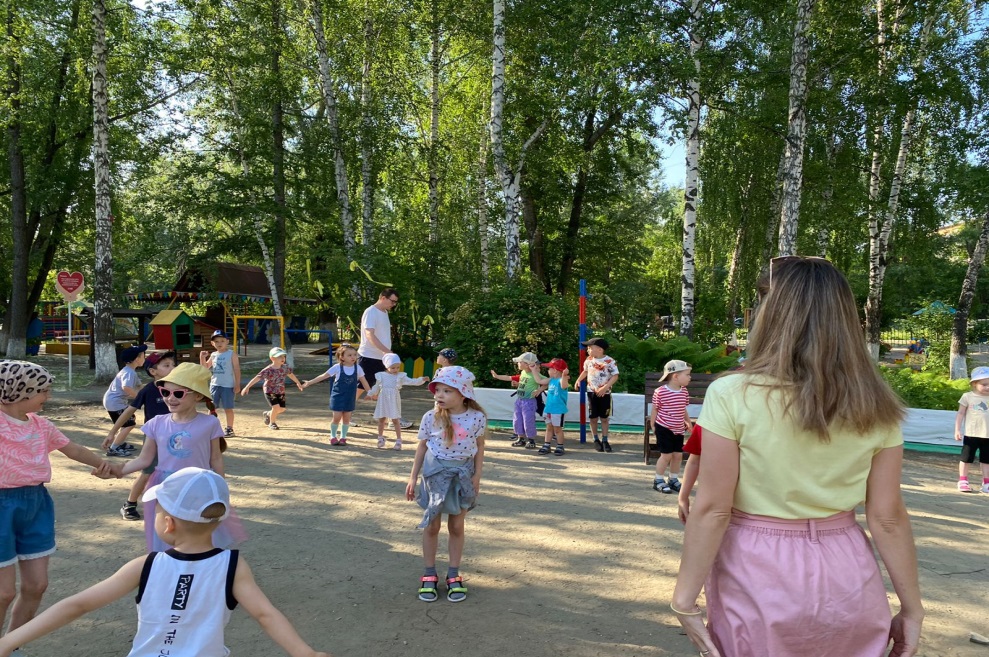 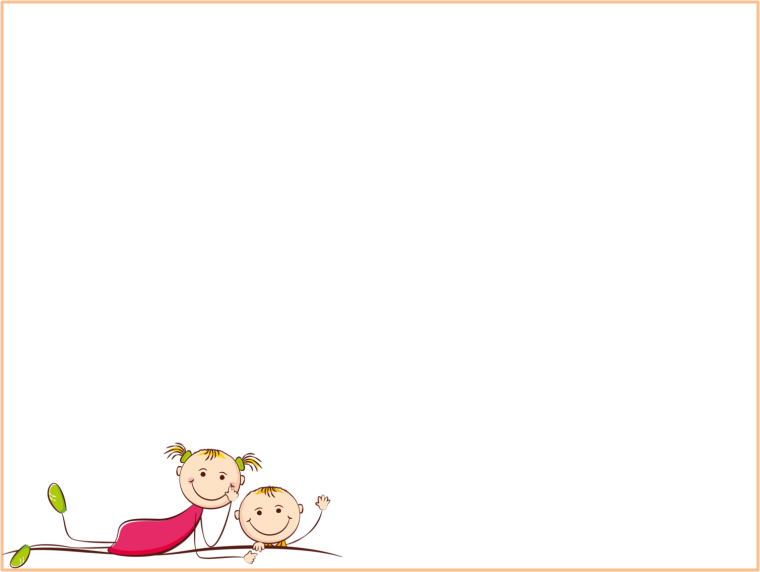 Игры на свежем воздухе
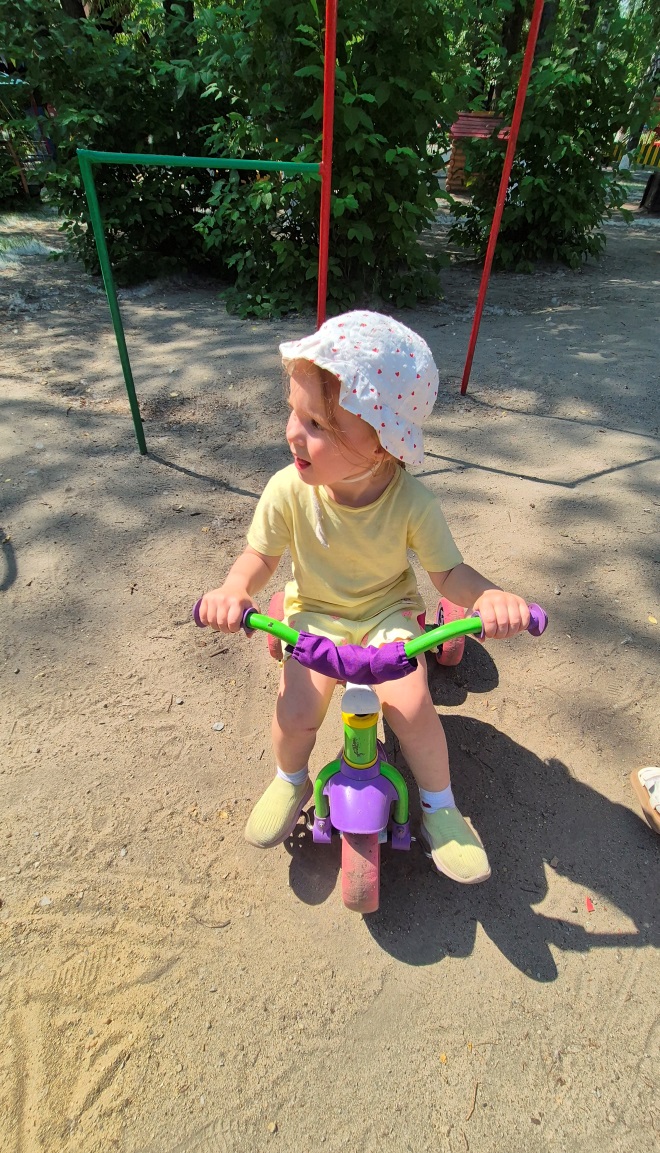 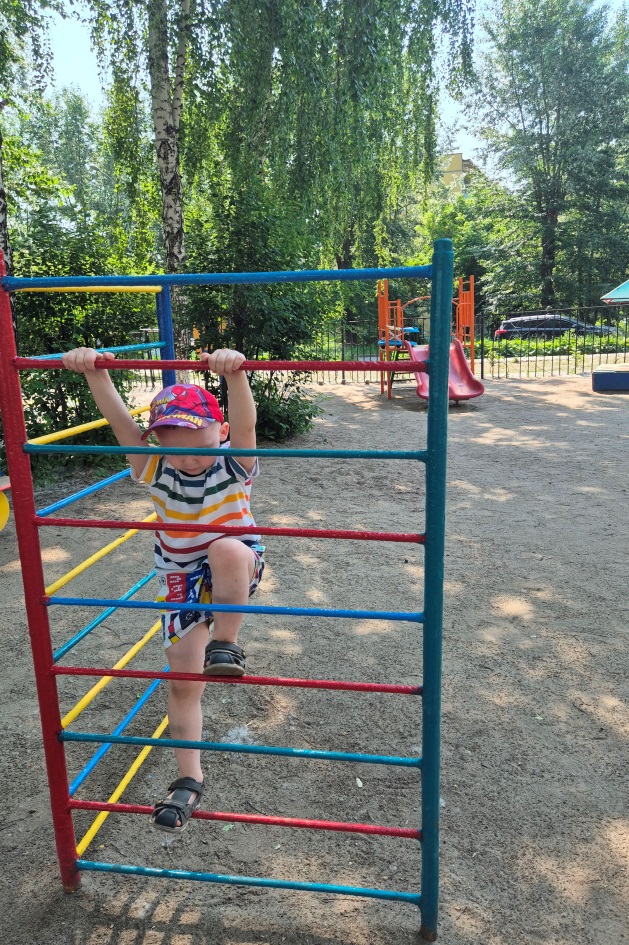 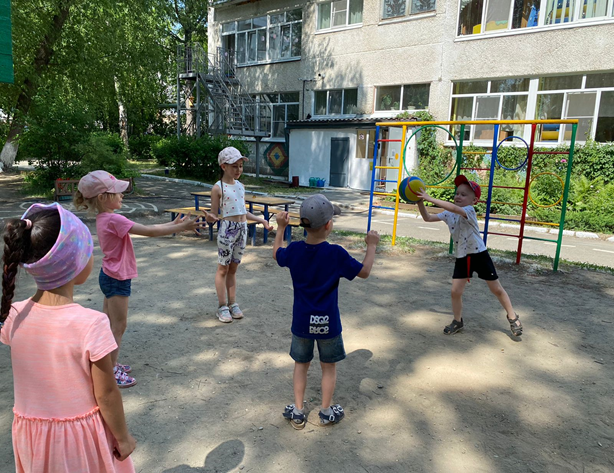 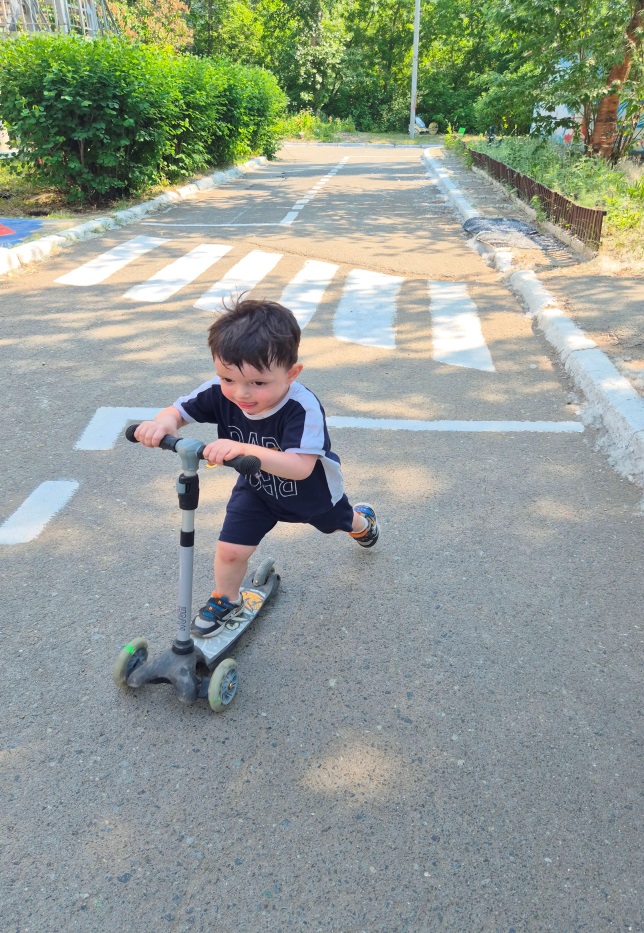 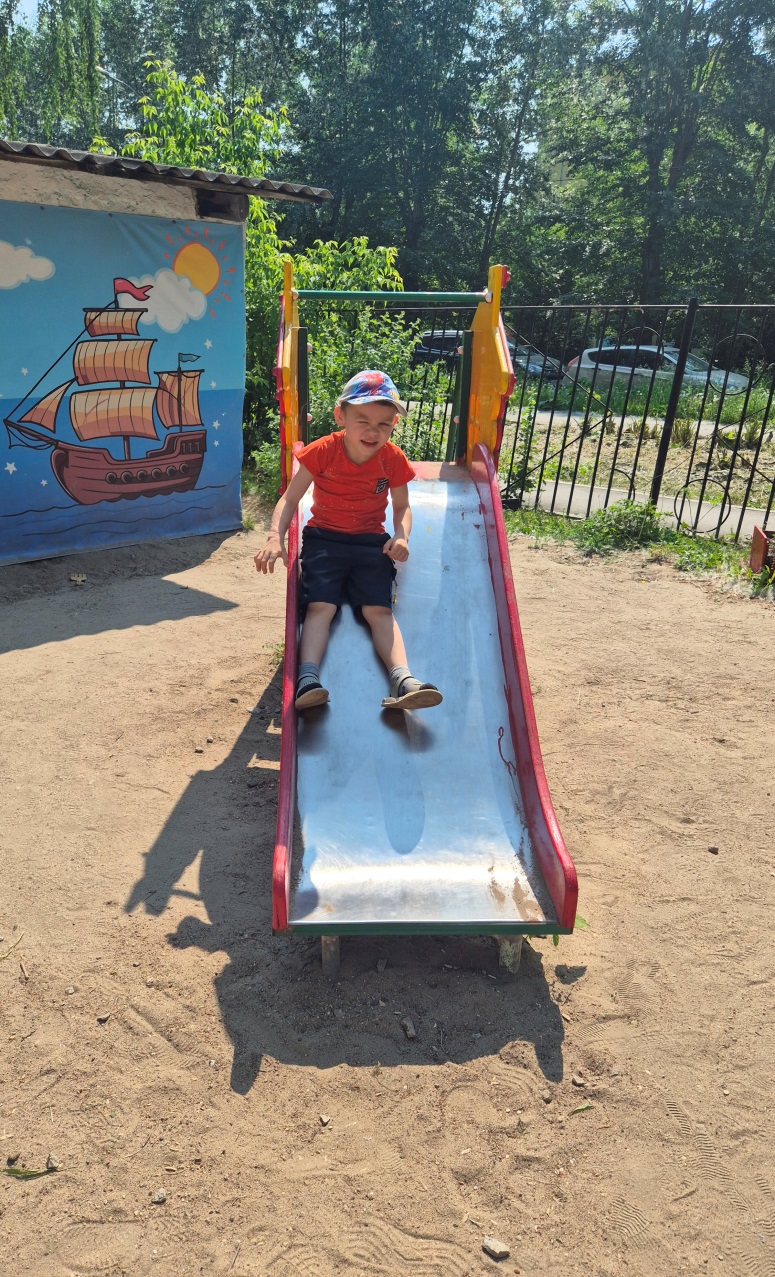 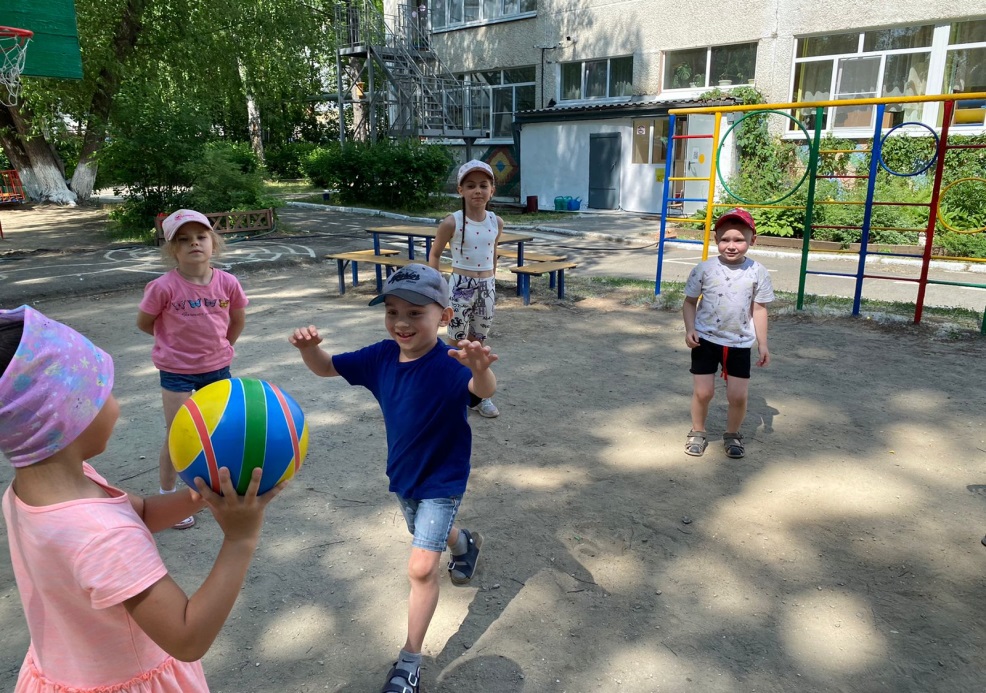 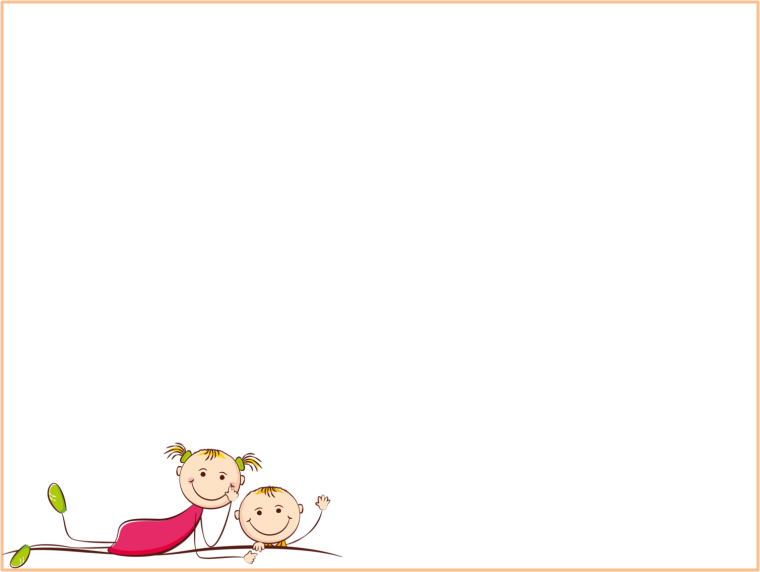 Игры на свежем воздухе
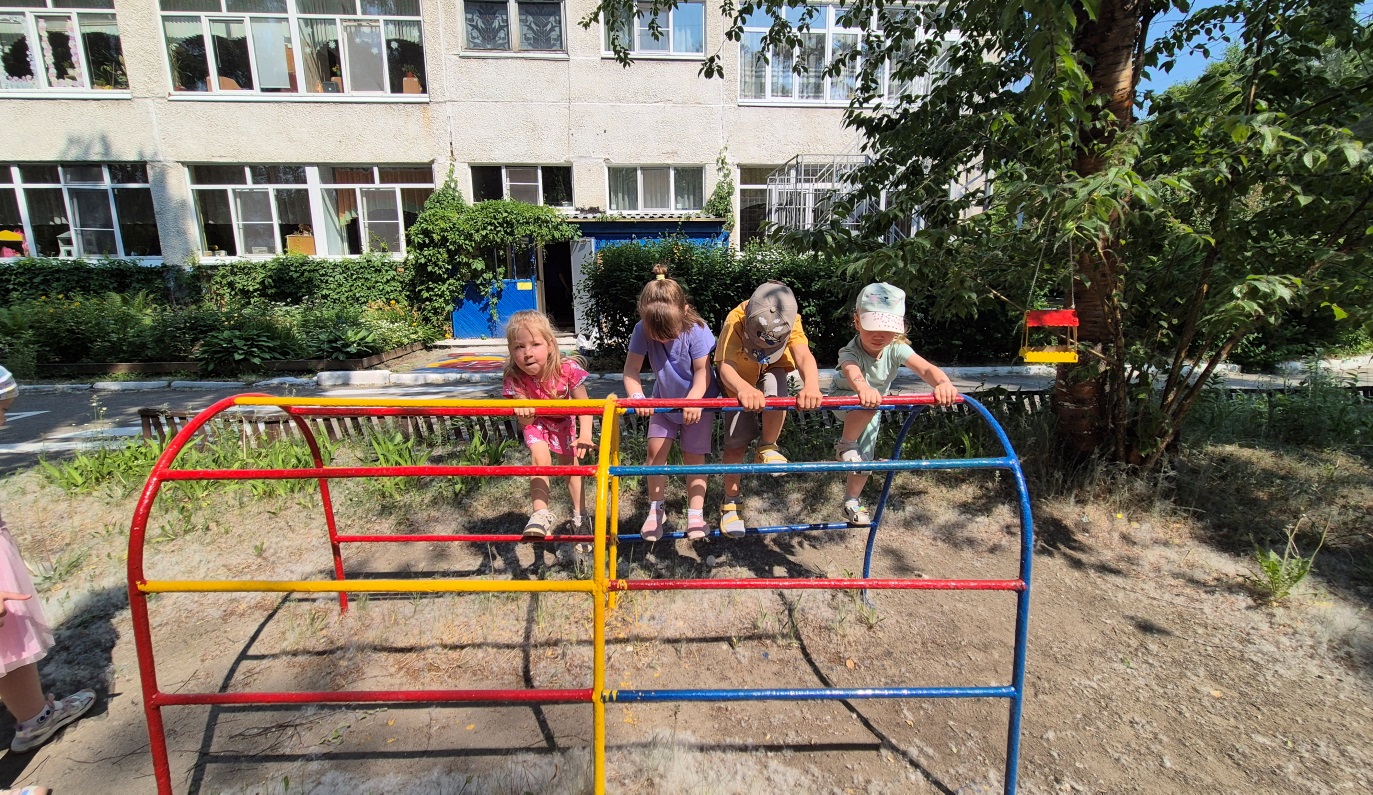 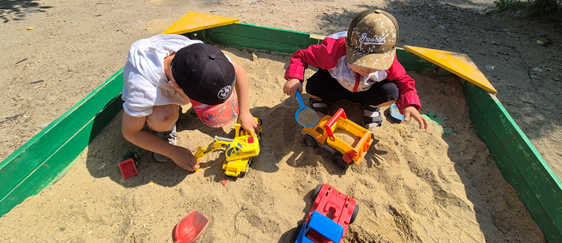 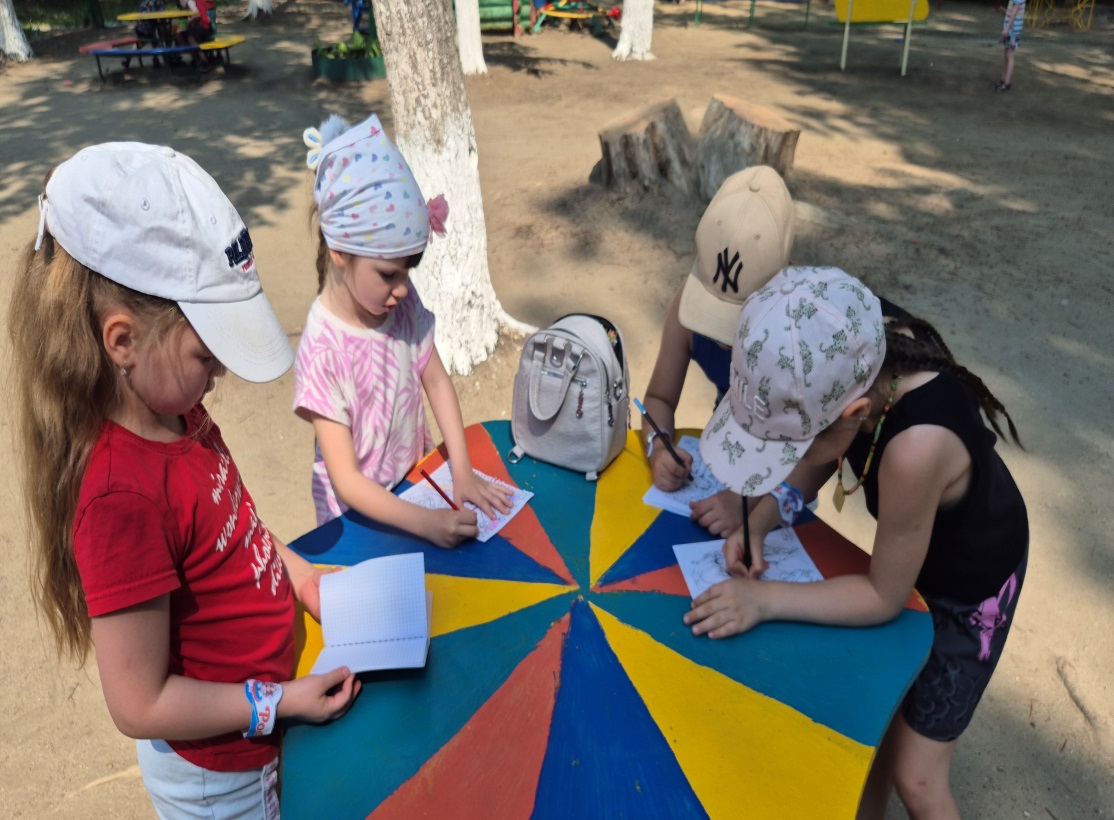 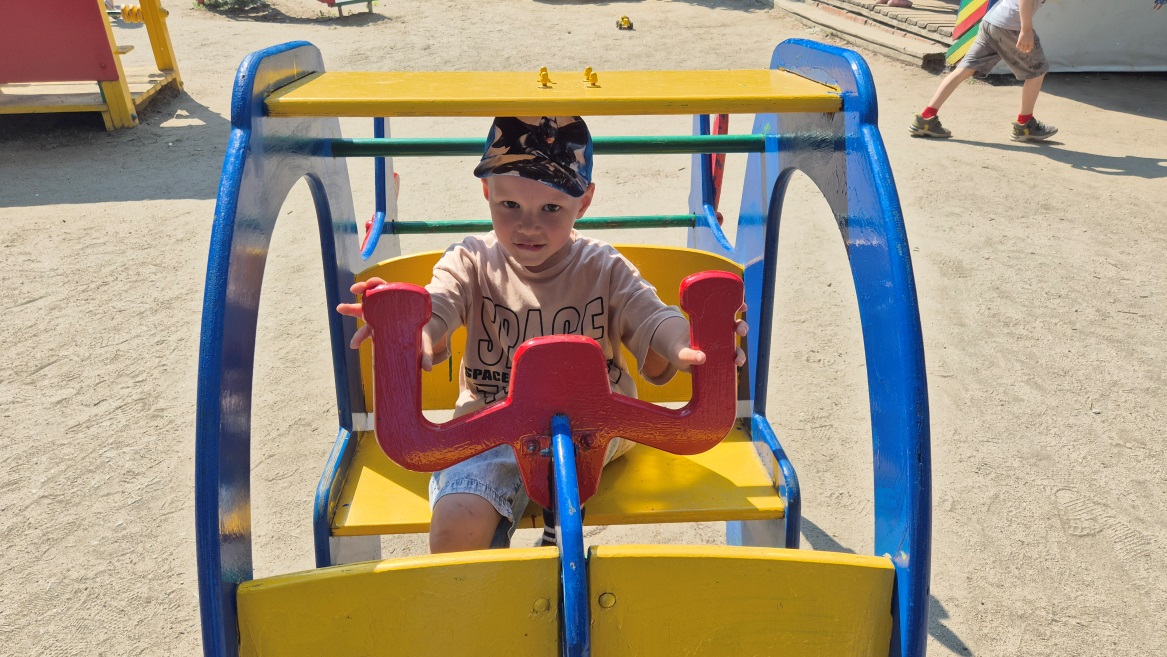 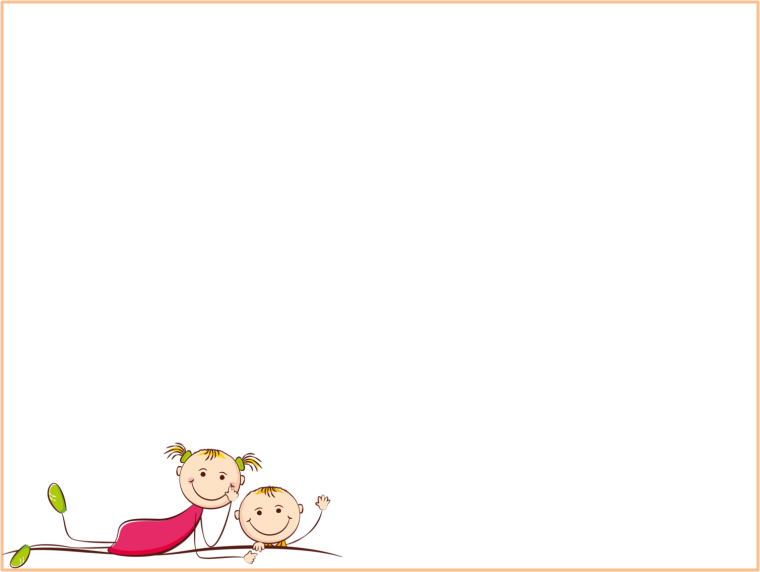 Флэшмоб «День России»
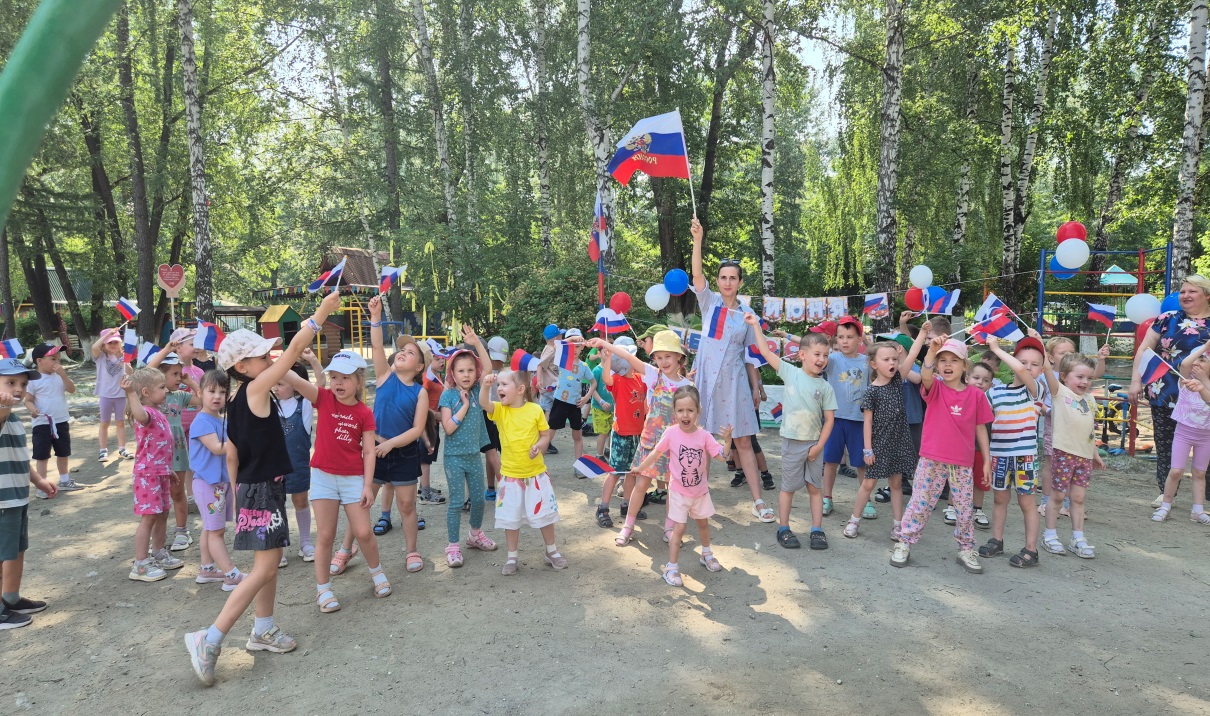 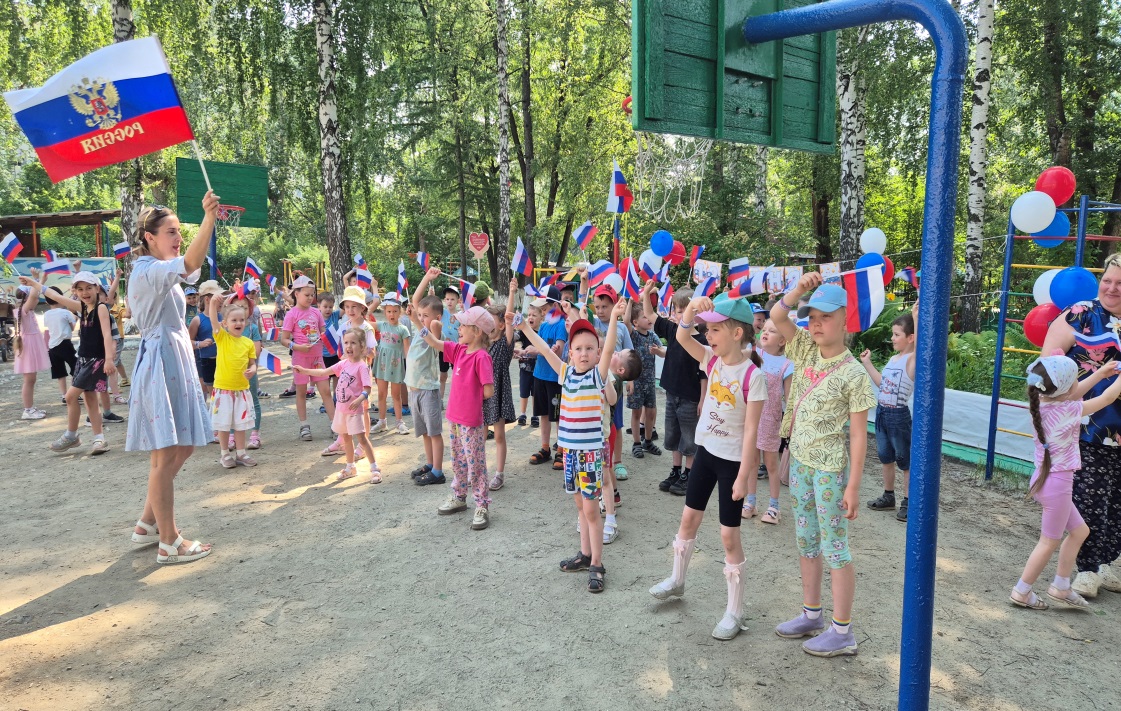 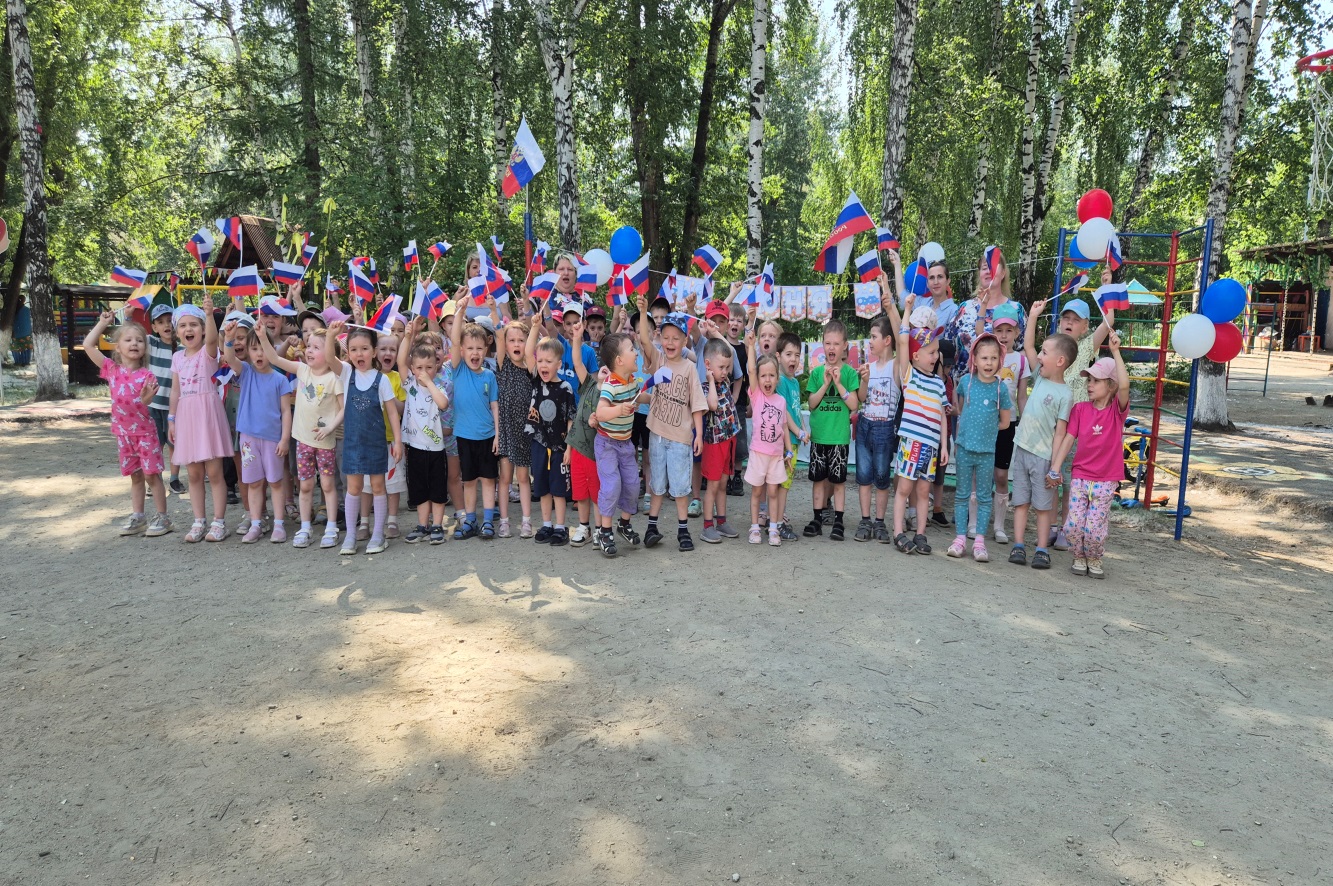 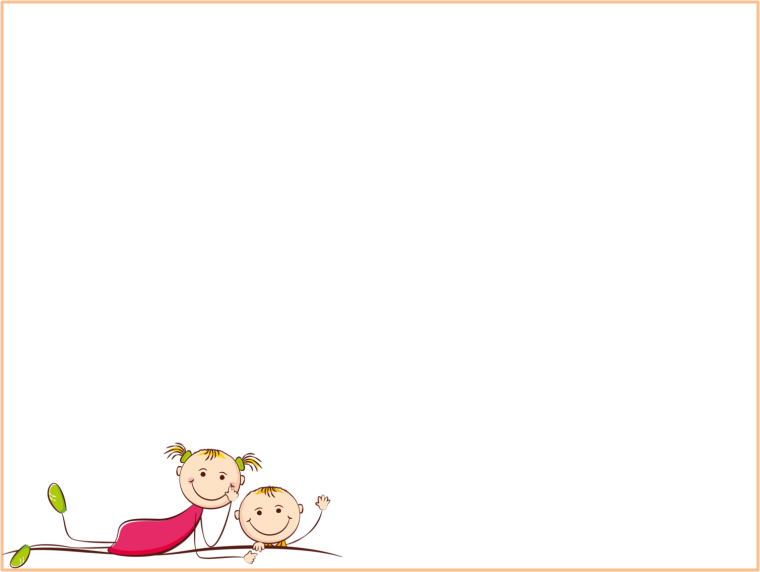 Заключительные результаты
Стали активнее проявлять инициативу и самостоятельность в разных видах деятельности.
Расширили кругозор и повысили навыки речевой активности.
Сформировали умение работать в коллективе.
Привлекли детей к здоровому образу жизни.